ЕЛЕКТРОННЕ ДЕКЛАРУВАННЯ  У 2022 році: 
що потрібно знати
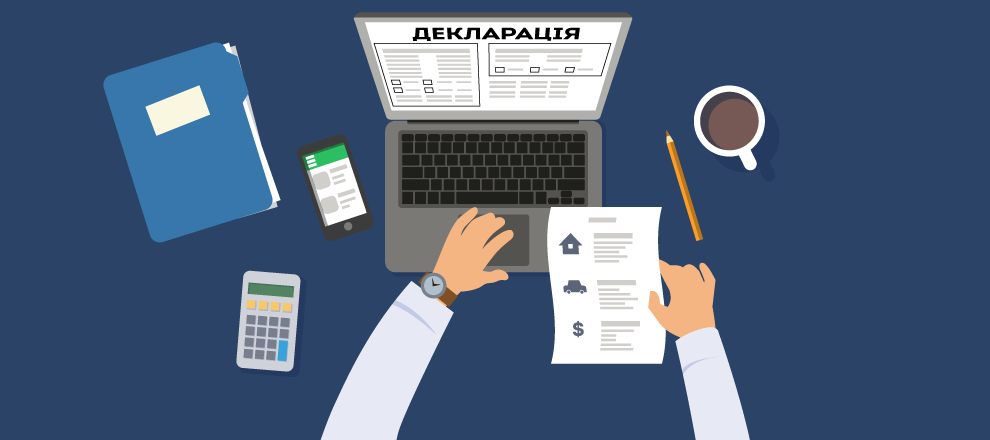 Зміни у антикорупційному законодавстві
Серед оновлень: 

Нова форма декларації
Порядок подання повідомлення про суттєві зміни в майновому стані
Порядок повідомлення про відкриття валютного рахунку в банку нерезиденті
Порядок перевірки факту подання декларацій
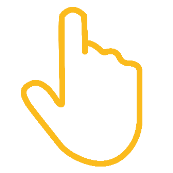 Затверджено Порядок заповнення декларації. Вперше у декларантів з’явилася повноцінна інструкція про те, як правильно заповнювати кожен пункт декларації.
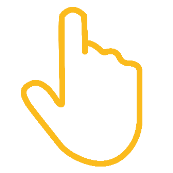 НАЗК опублікувало нові роз’яснення до кампанії декларування 2022 року

Де шукати:
     Офіційний сайт НАЗК 		  База знань 	          Декларування
Складові декларування
Що передбачає декларування?
Подання:
Повідомлень про відкриття валютногорахунку в установі банку-нерезидента
Декларацій
Повідомлень про суттєві 
зміни в майновому стані
Загальні правила
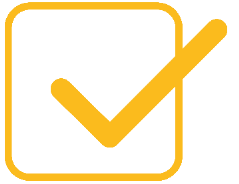 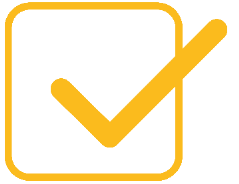 Декларація подається незалежно від того, перебуває суб’єкт декларування в Україні чи за її межами.
Відомості про об’єкт декларування зазначаються незалежно від того, розташований він на території України чи за її межами.
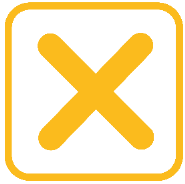 Паперова копія декларації до Національного агентства не подається.
Подання декларації до Реєстру підтверджується шляхом надсилання повідомлення суб’єкту декларування на адресу його електронної пошти та до персонального електронного кабінету.
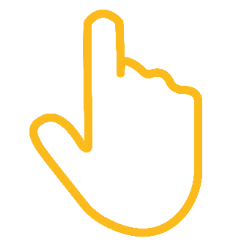 Загальні правила
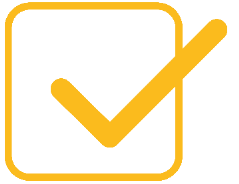 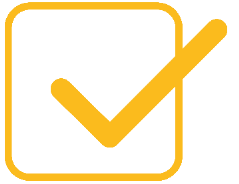 Об’єкти – всі об'єкти, що належать суб'єкту декларування та членам його сім’ї:
приватна власність, у т.ч. спільна власність
оренда
володіння
інше право користування

Форма правочину не важлива
Зазначення об’єкту декларування якщо:
наявний станом на 31 грудня

перебував у володінні/користуванні не менше половини днів звітного періоду
Загальні правила
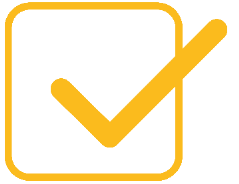 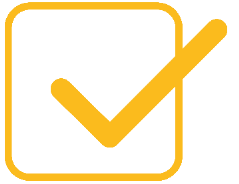 Власність:

декларується за наявності на кінець звітного періоду.
Володіння/користування об’єктом:

1) станом на 31 грудня 

ТА

2) не менше половини днів звітного періоду.
Власність ≠ володіння або користування
Загальні правила
Вартість майна:
Обрання однієї з позначок є обов’язковим
це вартість на дату набуття права
це вартість за останньою 
грошовою оцінкою
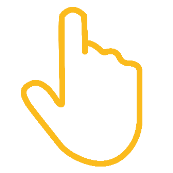 Вартість об’єкта, крім відомостей у розділах 12 «Грошові активи» та 13 «Фінансові зобов’язання» відображаються у грошовій одиниці України.
Вартість в іноземній валюті перераховується в грошову одиницю України за валютним (обмінним) курсом НБУ, що діяв на дату набуття права на об’єкт, проведення останньої грошової оцінки, отримання доходу, здійснення видатку.
Якщо неможливо встановити вартість майна у грошовій одиниці України, зокрема, якщо така вартість вказана в радянських або українських карбованцях, купонах, а оцінка такого майна не проводилась чи її результати суб’єкту декларування невідомі, при заповненні поля про вартість майна слід обрати позначку «Не застосовується».
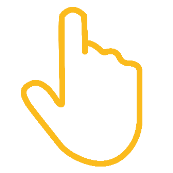 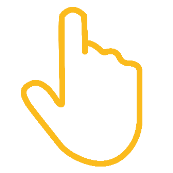 Загальні правила
Кількісні та вартісні  показники
Округлюються до 1:
(згідно з математичними правилами округлення)

Вартість криптовалюти та інших об’єктів у розділі 10.

Вартість об’єктів у розділах 3, 5, 6.

Грошові показники у розділах 11, 12, 13 та 14.
Не округлюються:

Площа об’єктів у розділі 3.

Номінальна вартість цінних паперів у розділі 7.

Вартість у грошовому вираженні та відсотках від загального капіталу у розділі 8.

Кількість криптовалюти у розділі 10.
Розділ 1. Види декларацій та порядок їх подання
Законом та Порядком №449/21 передбачено три види декларацій:
Щорічна
Подається за період 1 січня до 31 грудня  минулого року включно.
Кінцевий термін її подання – до 1 квітня поточного року
Декларація при звільненні
Подається за період, який не був охоплений раніше поаними деклараціями та містить інформацію станом на останній день здійснення діяльності.
Подається не пізніше 30 календарних днів з дня припинення діяльності.
Декларація кандидата на посаду
Подається за період з 01 січня до 31 грудня включно, що передує року, в якому особа подала заяву на зайняття посади, якщо інше не передбачено законодавством та за загальним правилом містить інформацію станом на 31 грудня звітного року.
Розділ 1. «Щорічна» декларація
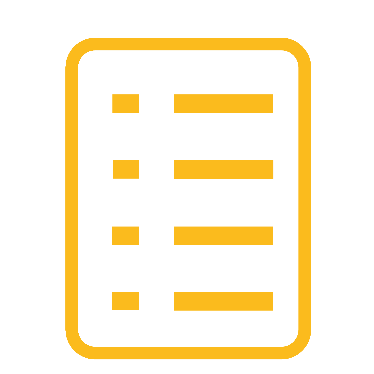 Обов’язок подавати щорічну декларацію виникає в суб’єкта декларування:
щороку протягом строку здійснення діяльності  або перебування на посаді (щорічна декларація  (продовжується діяльність)


Для цього у розділі І «Вид декларації та звітний період» декларації слід обрати позначку «я продовжую виконувати функції держави або органу місцевого самоврядування».
наступного року після припинення діяльності або перебування на посаді (щорічна декларація (після звільнення))


Для цього у розділі І «Вид декларації та звітний період» декларації слід обрати позначку «я припинив(ла) виконувати функції держави або органу місцевого самоврядування (після звільнення)».
Розділ 1. Декларація «При звільненні»
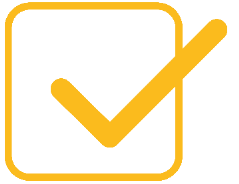 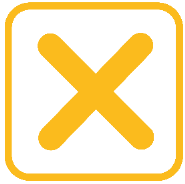 Подається у разі: 
припинення діяльності; 
не пізніше 30 календарних днів з дня припинення діяльності;

за період, не охоплений раніше поданими деклараціями.
Не подається у разі:
переведення;
звільнення у зв’язку з перемогою у конкурсі (за умови прийняття на роботу упродовж 30 календарних днів після звільнення);
якщо особа одночасно обіймала дві посади,  але протягом року звільнилася або іншим чином припинила перебувати на одній із таких посад.
Розділ 1. Декларація «Кандидата на посаду»
Подається після визначення переможцем конкурсу, до дня призначення або обрання на посаду. Але звертайте увагу на вимоги спеціальних законів!

Якщо перемогли у конкурсі на декілька посад в одному органі та раніше не подавали декларацію за минулий рік, потрібно подавати лише одну декларацію кандидата на посаду, на яку хочете бути призначеними.

Якщо особа подала щорічну декларацію (з будь-якою позначкою) за минулий рік, декларація кандидата на посаду за цей період не подається .

Якщо подана декларація кандидата на посаду охоплювала попередній звітний рік, а в виник обов’язок подати щорічну декларацію за той самий звітний період, то особа зобов’язана подати щорічну декларацію.

У декларації кандидата на посаду не зазначаються відомості про видатки та інші правочини, вчинені суб’єктом декларування у звітному періоді.
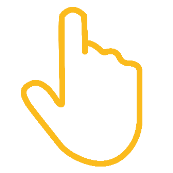 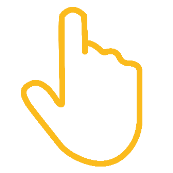 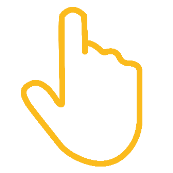 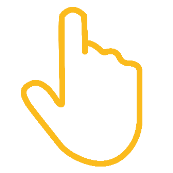 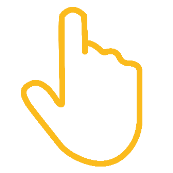 Розділ 2.1. Інформація про суб’єкта декларування
Для ідентифікації особи в Україні суб’єкт декларування зазначає такі відомості:
прізвище, ім’я, по батькові (за наявності);
дату народження;
реєстраційний номер облікової картки платника податків (за наявності);
реквізити паспорта громадянина України;
унікальний номер запису в Єдиному державному демографічному реєстрі (за наявності);
зареєстроване місце проживання;
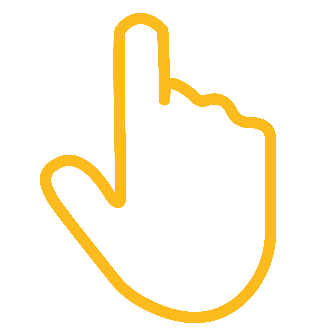 Розділ 2.1. та 2.2  Унікальний номер запису 
в Єдиному державному демографічному реєстрі
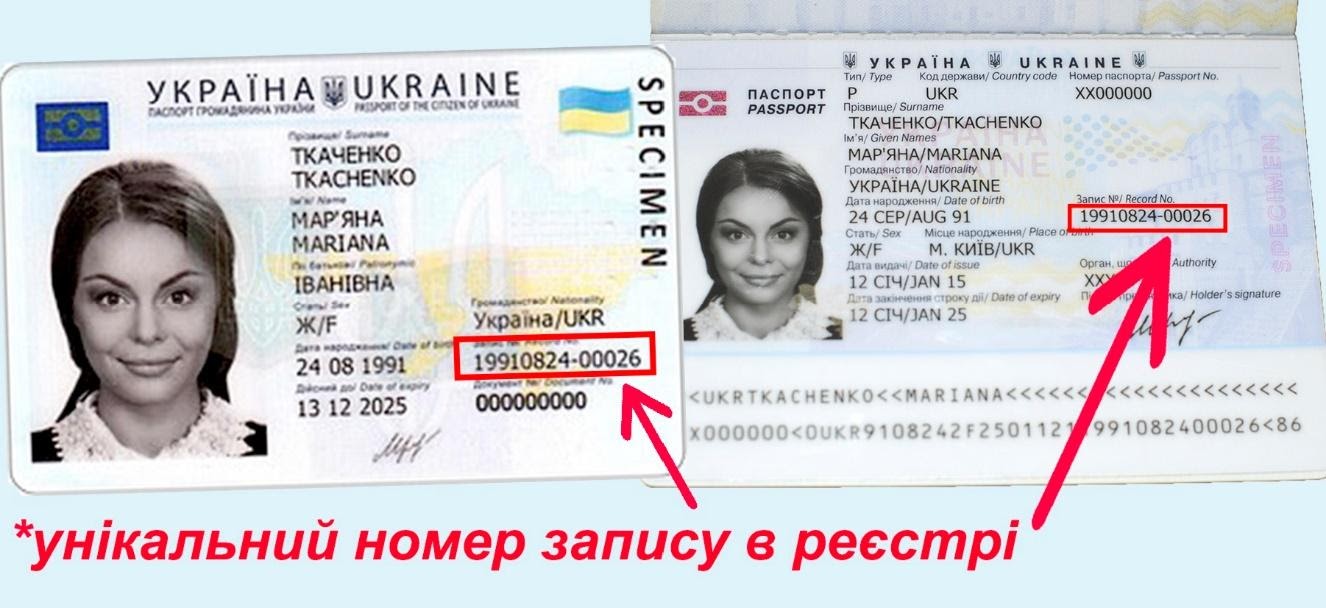 Розділ 2.1. Інформація про суб’єкта декларування
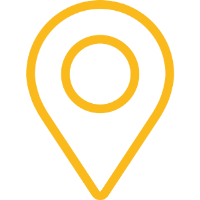 Зареєстроване та фактичне місце проживання.


Інформація про місце реєстрації та фактичного проживання, зазначена у цьому розділі, підлягає дублюванню у розділі 3 «Об’єкти нерухомості».
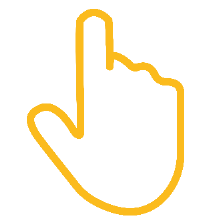 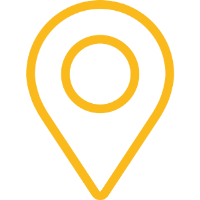 В адресному блоці декларації необхідно відобразити назву району, територіальної громади.
Розділ 2.1. Інформація про суб’єкта декларування
За наявності документів для ідентифікації особи за межами України суб’єкт декларування у блоці полів «Для ідентифікації за межами України» обирає позначку «Дані наявні» та вказує такі відомості:
прізвище, ім’я, по батькові (за наявності) (латиницею);
країна, в якій видано документ, що посвідчує особу;
тип документа, що посвідчує особу;
реквізити документа, що посвідчує особу;
ідентифікаційний номер (за наявності).
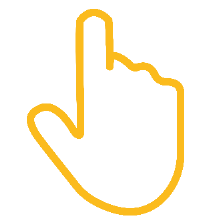 За відсутності документів для ідентифікації особи за межами України слід обрати позначку «Дані відсутні».

Інформація у блоці полів «Для ідентифікації за межами України» зазначається станом на кінець звітного періоду.
Розділ 2.1. Інформація про суб’єкта декларування
Під час заповнення блоку полів «Для ідентифікації за межами України» суб’єкт декларування зобов’язаний підтвердити відсутність громадянства (підданства) іноземної держави / права на постійне проживання на території іноземної держави шляхом проставлення позначки «У мене відсутнє громадянство (підданство) іноземної держави, а також документи, які дають право на постійне проживання на території іноземної держави», або – у разі наявності громадянства / права на постійне проживання – зазначити відповідні відомості у полях декларації.
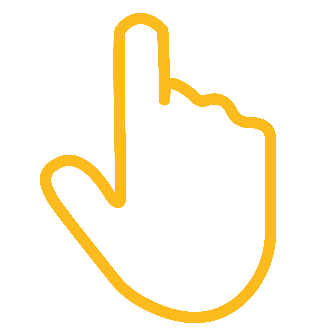 Розділ 2.1. Інформація про суб’єкта декларування
Про місце роботи або проходження служби (або місце майбутньої роботи чи проходження служби для кандидатів) необхідно вказати: 

Код ЄДРПОУ

найменування органу, установи, організації, підприємства

займану посаду або посаду, на яку претендує кандидат, тип та категорію посади (якщо така є) суб’єкта декларування
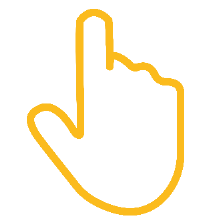 У декларації зазначаються відомості про місце роботи (проходження служби) і посаду, у зв’язку з якою виник обов’язок подати декларацію за певний звітний період.
Розділ 2.1. Інформація про суб’єкта декларування
Належність до службових осіб, які займають відповідальне та особливо відповідальне становище, суб’єктів декларування, які займають посади, пов’язані з високим рівнем корупційних ризиків.
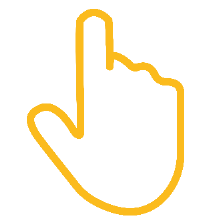 Належність до національних публічних діячів.

Перелік національних публічних діячів визначений Законом України «Про запобігання легалізації (відмиванню) доходів, одержаних злочинним шляхом, фінансуванню тероризму та фінансуванню розповсюдження зброї масового знищення» (п. 37 ч. 1 ст. 1).
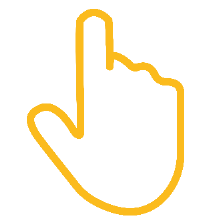 Розділ 2.1. Інформація про суб’єкта декларування
Якщо особа обіймає дві і більше посад, пов’язаних із обов’язком подати декларацію, і при цьому одна з них належить до посад службових осіб, які займають відповідальне та особливо відповідальне становище, або посад, пов’язаних з високим рівнем корупційних ризиків, то в розділі 2.1 «Інформація про суб’єкта декларування» вказується саме посада службової особи, яка займає відповідальне та особливо відповідальне становище, або посада, пов’язана з високим рівнем корупційних ризиків.
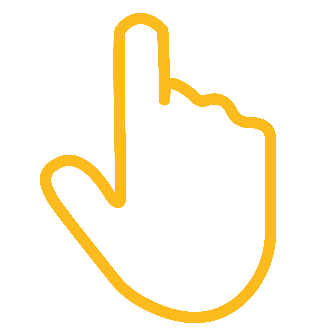 Розділ 2.2. Інформація про членів сім’ї 
суб’єкта декларування
Члени сім’ї: 

1) чоловік, дружина
2) неповнолітні діти суб’єкта декларування
3) особи, які: 
спільно проживають,
пов’язані спільним побутом, 
мають взаємні права та обов’язки
Немає обов'язку звертатися до суду для встановлення факту спільного проживання
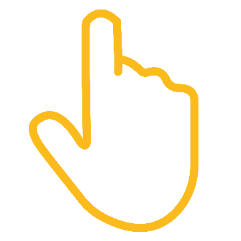 станом на 31 грудня
сукупно упродовж 183 днів протягом року, що передує року подання декларації
Розділ 2.2. Інформація про членів сім’ї 
суб’єкта декларування
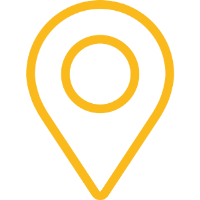 Зареєстроване місце проживання.


Інформація про місце реєстрації, зазначена у цьому розділі, підлягає дублюванню у розділі 3 «Об’єкти нерухомості».
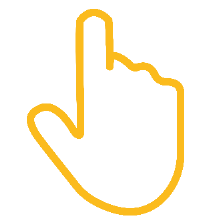 Розділ 3. Об’єкти нерухомості
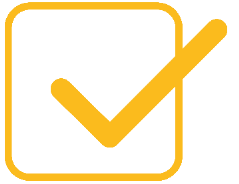 Об’єкти нерухомості, що належать суб'єкту декларування та членам його сім’ї:
 
приватна власність, у т.ч. спільна власність
оренда
володіння
інше право користування

Форма правочину не важлива
Розділ 3. Оренда
Ознаки: 

	строковість 
	платність 
	поверненість

може бути обумовлено усно
або в договорі
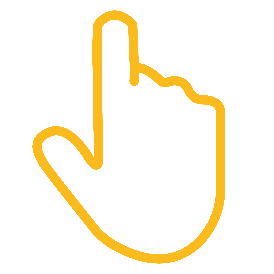 Форма договору для декларування не важлива 

Найм житлового будинку – користування земельною ділянкою
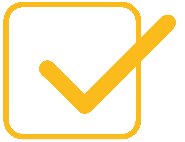 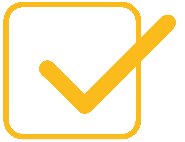 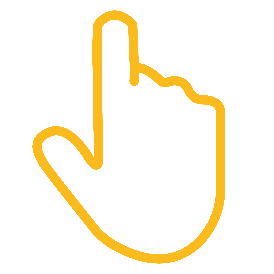 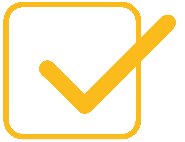 Розділ 3. Особливості декларування
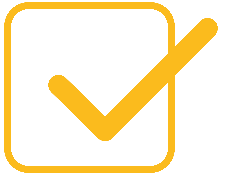 Площа

Реєстраційний номер

Вартість

Дата набуття права

Власність/користування

Місце реєстрації та фактичного проживання
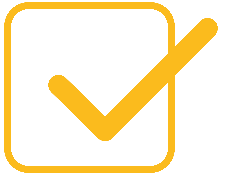 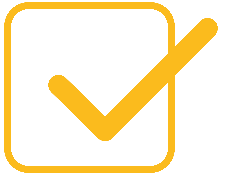 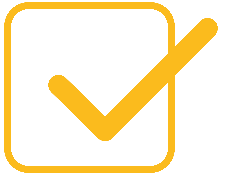 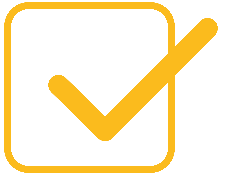 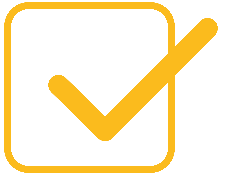 Розділ 3. Особливості декларування відомостей про земельні діяльнки
Земельні ділянки, право власності на які набуто до 03.08.2004, підлягають декларуванню, незважаючи на відсутність державної реєстрації прав.


Земельні ділянки, права на які отримані після 03.08.2004, підлягають декларуванню як об’єкти, які перебувають на праві власності, лише у разі якщо здійснено державну реєстрацію прав на них. Якщо така реєстрація не здійснювалася, вони підлягають декларуванню як об’єкти, що  перебувають у суб’єкта декларування та/або члена його сім’ї на праві користування.
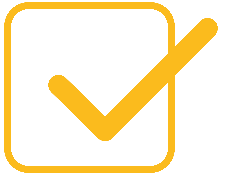 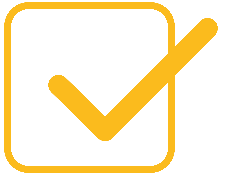 Розділ 4. Об’єкти незавершеного будівництва
Це об'єкт, щодо якого  
       станом на 31 грудня:

не завершено будівництво

завершено будівництво, але об'єкт не прийнятий в експлуатацію

об'єкт прийнятий в експлуатацію, але право власності на нього не зареєстроване в установленому законом порядку
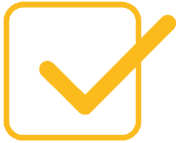 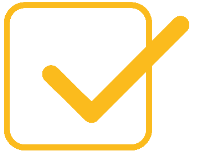 Відомості про об’єкт зазначаються, якщо:

будівництво  здійснює  декларант або член його сім’ї
він розташований на земельній ділянці, що належить декларанту/членам його сім’ї на праві власності, оренди чи іншому праві користування
повністю/частково побудований з матеріалів чи за кошти декларанта/ членів його сім’ї (необхідно декларувати майнові права як «незавершене будівництво»)
мають інший зв’язок із суб’єктом декларування чи членом його сім’ї.
Розділ 4. Об’єкти незавершеного будівництва
Відомості включають дані про: 
загальну інформацію про об’єкт: вид об’єкта, загальну площу (м-2), реєстраційний номер;
місцезнаходження об’єкта;
підставу для декларування об’єкта;
особу, якій належить земельна ділянка, на якій здійснюється будівництво об’єкта, і права на неї;
особу, якій належить об’єкт (суб’єкт декларування та/або члени його сім’ї) і права на нього, якщо об’єкт перебуває у спільній власності - про всіх його співвласників.

Якщо об’єкт незавершеного будівництва розташований за межами України, країна, адреса його розташування та поштовий індекс зазначаються англійською й українською мовами.
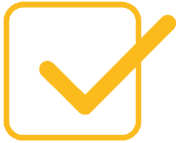 Розділ 4. Об’єкти незавершеного будівництва
Квартира у багатоповерховому будинку
Інвестиційний сертифікат
Предмет договору – майнові права
Попередній договір
Розділ 4
Розділ 7
Наявне фінансове зобов’язання, що перевищує 50 ПМ
Суб’єкт декларування здійснив видаток, що перевищує 50 ПМ
Кошти передані у фонд фінансування або як гарантійний внесок
Якщо також набуто майнові права
Додатково розділ 12
Додатково
розділ 4
Розділ 14
Розділ 13
Управителем відкрито рахунок на ім’я СД/члена сім’ї
Додатково розділ 12.1
Суб’єкт декларування здійснив видаток, що перевищує 50 ПМ
Додатково розділ 13
Розділ 5. Цінне рухоме майно  (крім транспортних засобів)
Основні ознаки: 
можуть бути переміщені;
їхня вартість перевищує 100 прожиткових мінімумів (227 000 грн – у 2021 році);
належить декларанту/членам його сім’ї на праві власності;
перебуває у володінні/користуванні станом на 31 грудня; 
перебувало у володінні/користуванні не менше половини днів протягом звітного періоду.
Види цінного 	рухомого 	майна:
ювелірні вироби, твори мистецтва, антикваріат, одяг, взуття, аксесуари, предмети інтер'єру, годинники, дерева, рослини, напої, парфумерія, сімейні реліквії, столові набори тощо.
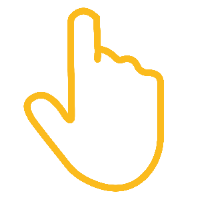 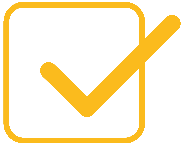 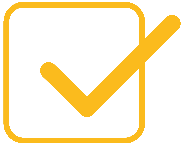 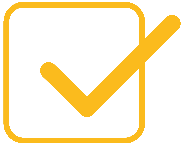 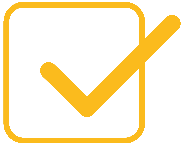 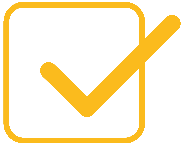 Якщо достовірна вартість цінного рухомого майна не відома / не може бути відомою та підтвердженою, відомості про такий об’єкт не підлягають декларуванню у розділі  5 «Цінне рухоме майно (крім транспортних засобів)» декларації.
Розділ 6. Цінне рухоме майно — транспортні засоби
*Дані зазначаються незалежно від вартості транспортного засобу
Розділ 6. Цінне рухоме майно — транспортні засоби
Момент набуття права власності

з моменту передання майна, якщо інше не встановлено договором або законом

підписання акту приймання-передачі,
реєстрація у РСЦ,
проведення повного розрахунку тощо;

державна реєстрацію ТЗ ≠ державна реєстрація права власності.
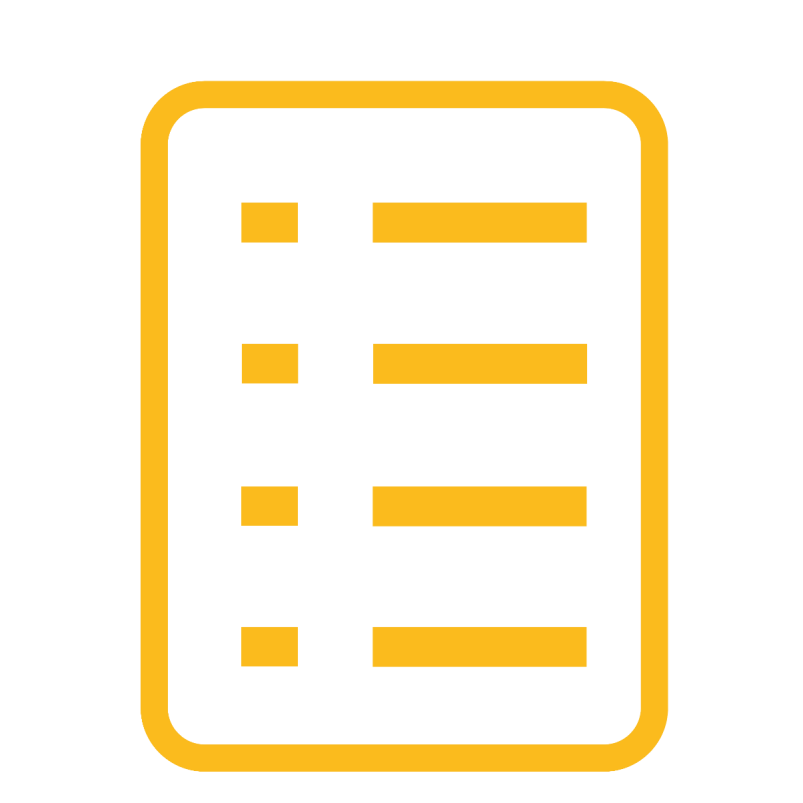 Розділ 6. Володіння, користування транспортним засобом
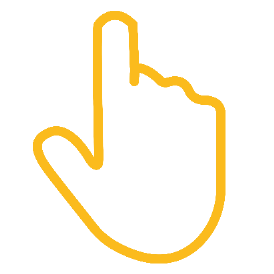 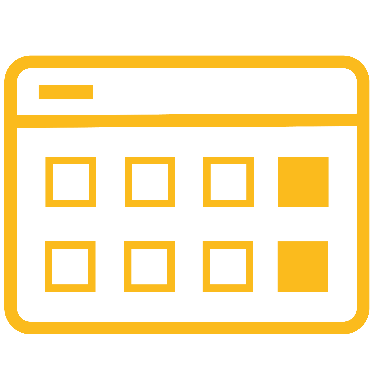 Станом на 31 грудня звітного періоду.



Володіння/користування сукупно протягом не менше половини днів протягом звітного періоду.
Зазначається, навіть якщо фактично не використовується.




Форма правочину не важлива.
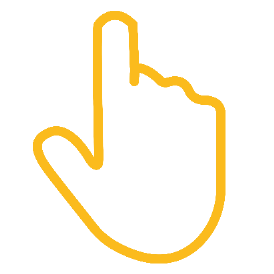 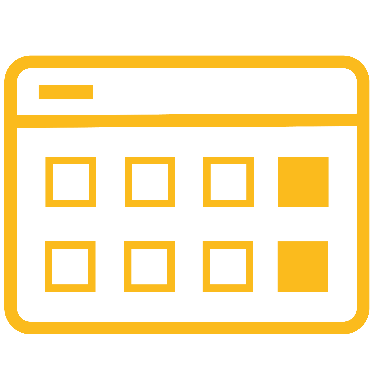 Розділ 6. Користування за довіреністю
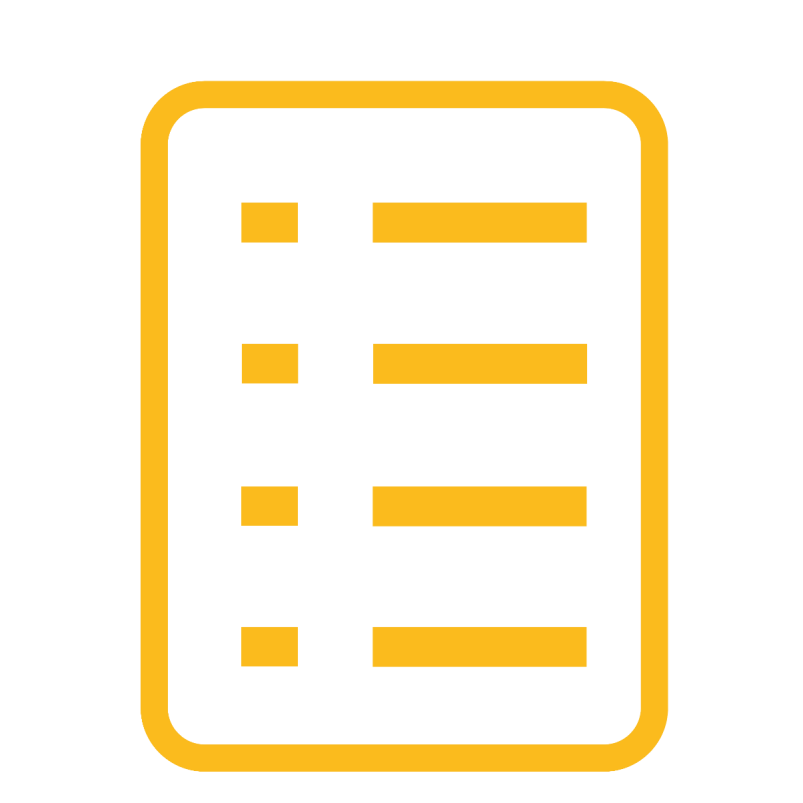 передача транспортного засобу за довіреністю не припиняє права власності на нього;

авто, передане для продажу за довіреністю, відображається у декларації.
[Speaker Notes: ППСЗ - Кошти, отримані повіреним від продажу – дохід з моменту їх отримання повіреним]
Розділ 6. Відомості про транспортні засоби
вид об’єкта;
ідентифікаційний номер (VIN-код, номер шасі) (за наявності);
марку, модель, рік випуску;
дату набуття права;
вартість на дату набуття права або вартість за останньою грошовою оцінкою;
права на цей об’єкт;
особу, якій належить об’єкт (суб’єкт декларування та/або члени його сім’ї, третя особа).
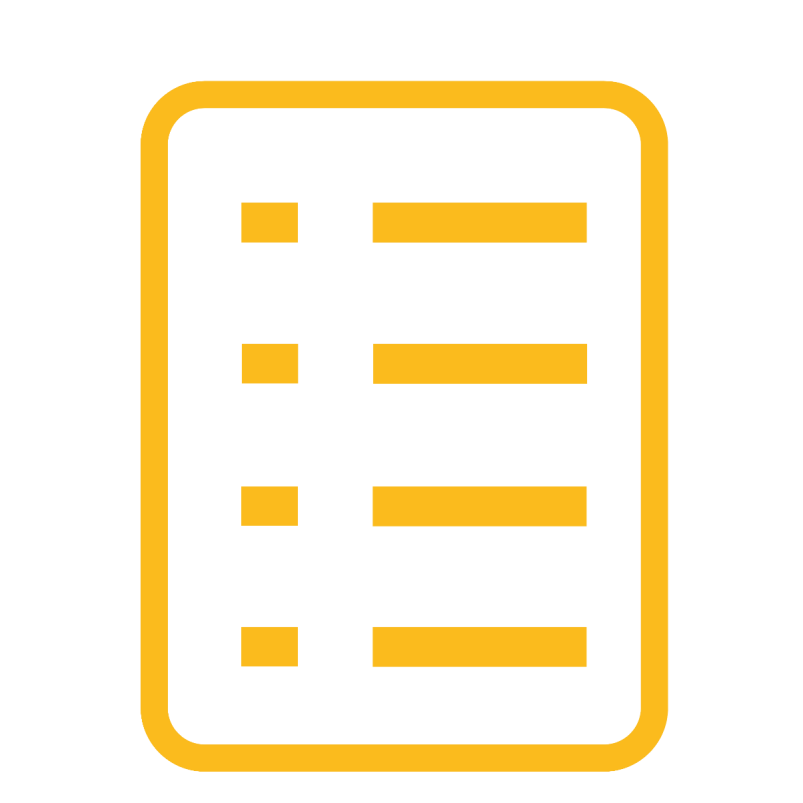 [Speaker Notes: ППСЗ - Кошти, отримані повіреним від продажу – дохід з моменту їх отримання повіреним]
Розділ 7. Види цінних паперів
До цінних паперів належать:
акції;
інвестиційні сертифікати;
державні облігації України, облігації місцевих позик;
казначейські зобов’язання України;
векселі;
опціонні сертифікати;
фондові варанти;
іпотечні облігації, заставні;
державні деривативи.


Перелік видів цінних паперів закріплений у      ст. 8 Закону України «Про ринки капіталу та організовані товарні ринки».
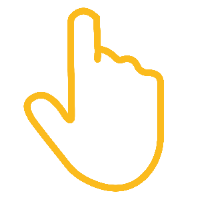 цінні папери, які не мають номінальної вартості треба зазначати, а у полі «вартість» вказати «Не застосовується»;

зазначається номінальна вартість одного цінного паперу;

декларуванню підлягають цінні папери декларанта та членів його сім’ї незалежно від вартості станом на 31 грудня.
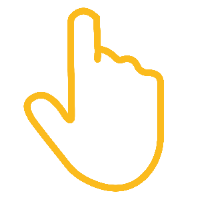 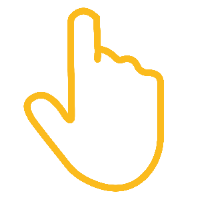 Розділ 8. Корпоративні права
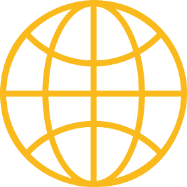 Це частки (паї) у статутному (складеному) капіталі товариства, зареєстрованого 
в Україні або за кордоном.

Їхня вартість відображається у декларації у відсотковому та грошовому вираженні у гривнях на дату набуття права
Якщо у валюті, то за курсом НБУ на момент набуття їх у власність або останньої оцінки.

Відомості зазначаються до ліквідації підприємства (із зазначенням відповідних відомостей у Реєстрі) навіть, якщо діяльність підприємством не здійснюється.
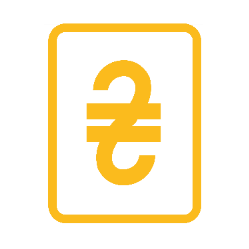 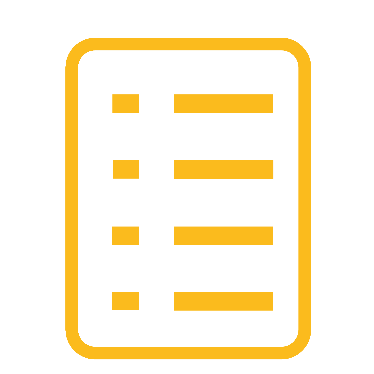 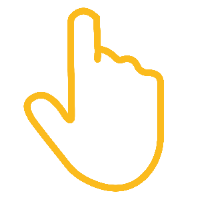 Члени кооперативу є носіями корпоративних прав
Розділ 8. Корпоративні права
Відомості у ЄДРПОУ можуть не відображати реальний стан: 

якщо декларант (член сім’ї) подав заяву про вихід із товариства, його вихід не пов’язується ні з рішенням загальних зборів учасників, ні з внесенням змін до установчих документів (постанова Пленуму ВСУ № 4 від 25.02.2016);
через дію ЗУ «Про тимчасові заходи на період проведення антитерористичної операції» зміна до установчих документів не вноситься у разі, якщо підприємство не перереєстровано на контрольованій території;
якщо статутний фонд не сформований, у особи виникають корпоративні права в розмірі фактично здійсненого внеску, при цьому виникають фінансові зобов’язання (судова практика).
У декларації зазначаються корпоративні права, які належать іншим особам, але декларант (член сім’ї) має право одержувати від них дохід чи вчиняти дії, тотожні до права розпорядження ними.
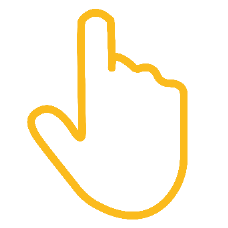 Розділ 9. Кінцевий бенефіціарний власник
Фізична особа, яка здійснює вирішальний вплив (контроль) на діяльність клієнта та/або фізичну особу, від імені якої проводиться фінансова операція.

Не може бути особа, яка має формальне право на 25% чи більше відсотків статутного капіталу або прав голосу в юридичній особі, але є комерційним агентом, номінальним утримувачем або номінальним власником, або лише посередником щодо такого права.
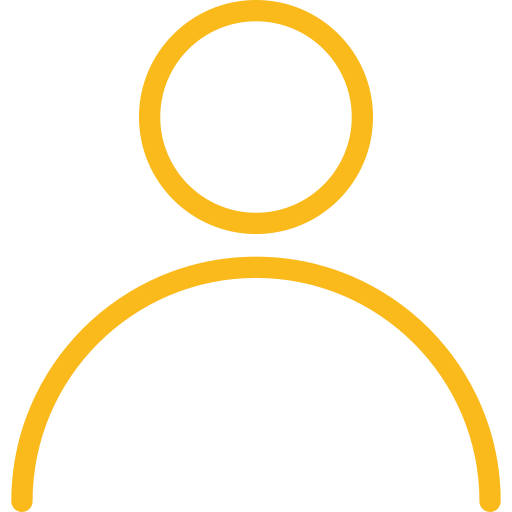 Розділ 9. Кінцевий бенефіціарний власник
Для юридичної особи – фізична особа, яка здійснює вирішальний вплив на діяльність юридичної особи  (в тому числі через ланцюг контролю/володіння).

Для трастів – засновник, довірчий власник, захисник  (за наявності), вигодоодержувач (вигодонабувач)  або група вигодоодержувачів (вигодонабувачів), а також будь-яка фізична особа, яка здійснює вирішальний вплив на діяльність трасту  (в тому числі через ланцюг контролю/володіння).

для інших подібних правових утворень – особа, яка має статус, еквівалентний або аналогічний особам, зазначеним для трастів.
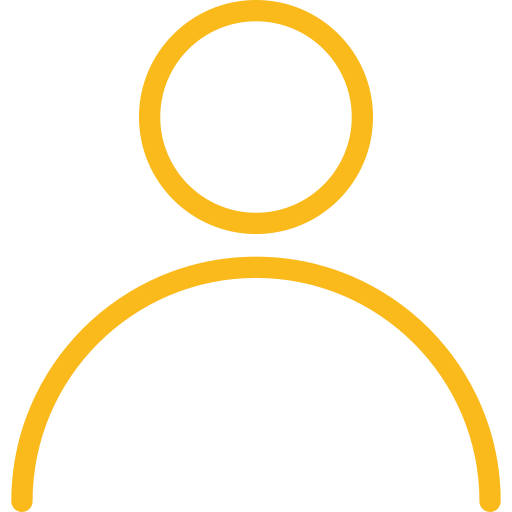 Розділ 9. Кінцевий бенефіціарний власник
«Бенефіціарна власність» 
(майно, яке формально не належить, але фактично контролюється)
Службові особи, які займають відповідальне та особливо відповідальне становище
Особи, які займають посади, пов’язані з високим рівнем корупційних ризиків
В ситуації:
власність третьої особи
При цьому декларант/член сім’ї:
отримує дохід/право на дохід
може вчиняти дії, тотожні розпорядженню (прямо чи опосередковано)
зазначається:
у блоці полів «Права на цей об’єкт»
третя особа
власник
Об’єкти у розділах 3-12 декларації
декларант/член сім’ї
«бенефіціарний власник»
Розділ 9. Кінцевий бенефіціарний власник
«Бенефіціарна власність» 
(майно, яке формально не належить, але фактично контролюється)
Не зазначається, якщо:

об’єкт у спільній власності з декларантом/членом сім’ї

вартість об’єкта менша порогу декларування для відповідного майна

належить юридичній особі
декларант/член сім’ї – кінцевий бенефіціарний власник:
головне призначення об’єкта – використання у господарській діяльності

юридична особа зазначена у розділі 9
Розділ 9. Кінцевий бенефіціарний власник
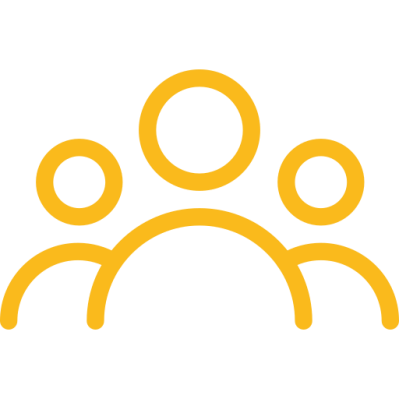 Прямий вирішальний вплив  - володіння фізичною особою часткою у розмірі не менше 25% статутного (складеного) капіталу або прав голосу юридичної особи.

Непрямий вирішальний вплив -  володіння фізичною особою часткою у розмірі не менше 25% статутного (складеного) капіталу або прав голосу юридичної особи через пов’язаних фізичних/юридичних осіб, трасти або ін., чи здійснення вирішального впливу шляхом реалізації права контролю, володіння, користування або розпорядження всіма активами чи їх часткою, права отримання доходів від діяльності юридичної особи, трасту або ін., права вирішального впливу на формування складу, результати голосування органів управління, а також вчинення правочинів, які дають можливість визначати основні умови господарської діяльності юридичної особи або діяльності трасту або ін., приймати обов’язкові до виконання рішення, що мають вирішальний вплив на діяльність юридичної особи, трасту або ін, незалежно від формального володіння.
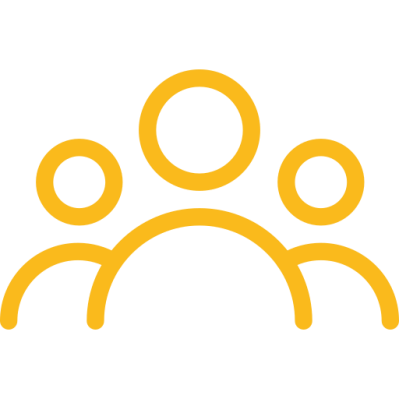 Розділ 10. Нематеріальні активи
об’єкти права інтелектуальної власності, що можуть бути оцінені в грошовому еквіваленті (патент на винахід, корисну модель, ноу-хау, промисловий зразок, права на топографію інтегральної мікросхеми, сорт рослин, торгову марку чи комерційне найменування, авторське право тощо),

право на використання надр чи інших природних ресурсів тощо.

ліцензії на право користування об’єктами інтелектуальної власності, що належать суб’єкту декларування або члену його сім’ї.

Якщо вартість нематеріального активу на момент виникнення прав на нього невідома, це слід зазначити в декларації.

Криптовалюта

Відомості, що ідентифікують криптовалюту та особу, якій вона належить, а також про кількість криптовалюти, дату набуття та її вартість зазначаються обов’язково.
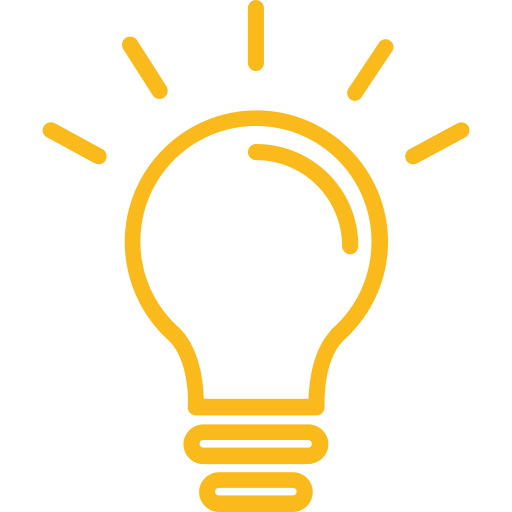 Розділ 11. Доходи, у тому числі подарунки
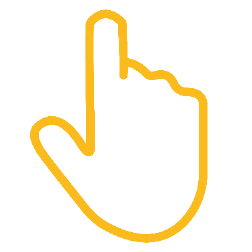 страхові виплати;
виграші (призи) у лотерею чи в інші розіграші, у букмекерському парі, у парі тоталізатора;
призи (виграші) у грошовій формі, одержані за перемогу та/або участь у спортивних змаганнях, у тому числі аматорських;
благодійну допомогу;
пенсію;
спадщину;
доходи від відчуження цінних паперів чи корпоративних прав;
подарунки;
інші доходи.
Доходи включають:
заробітну плату (грошове забезпечення), отриману як за основним місцем роботи, так і за сумісництвом;
гонорари та інші виплати згідно з цивільно-правовими правочинами;
дохід від підприємницької або незалежної професійної діяльності;
дохід від надання майна в оренду (користування);
дивіденди;
проценти;
роялті;
Розділ 11. Доходи, у тому числі подарунки
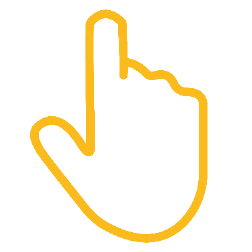 Особливості декларування доходів: 
У декларації зазначаються відомості про доходи, які суб’єкт декларування або члени його сім’ї отримали упродовж звітного періоду .

Розмір отриманих доходів зазначається з урахуванням нарахованих податків і зборів
Подарунок – якщо  вартість перевищує 5 прожиткових мінімумів (ПМ).
Подарунок у вигляді грошових коштів –  якщо розмір отриманих від особи (групи осіб) протягом року, перевищує 5 ПМ.

2021 рік
1 ПМ = 2 270 грн
5 ПМ = 11 350 грн.
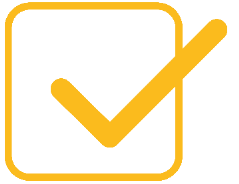 Розділ 11. Доходи, у тому числі подарунки
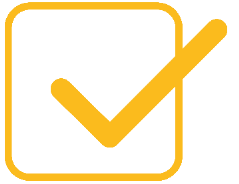 Соціальні виплати, субсидії є доходом лише в разі їх монетизації (виплати у грошовій формі).
Кошти, отримані в рамках Програми «єПідтримка» не є доходом і не підлягають декларуванню.
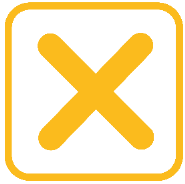 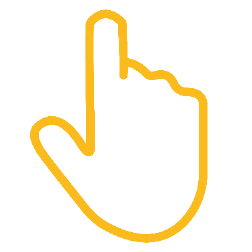 Відомості про поточний рахунок, відкритий для зарахування допомоги в рамках Програми «єПідтримка» необхідно зазначити в декларації у розділі 12.1, якщо такий рахунок буде відкрито станом на кінець звітного періоду (для декларацій всіх видів) або  протягом не менше половини днів протягом звітного періоду (для декларації перед звільненням).
Розділ 11. Доходи, у тому числі подарунки
Аліменти є доходом

Аліменти є власністю дитини, на яку вони виплачуються.
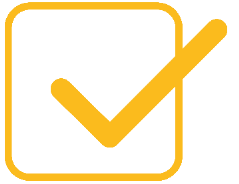 Для відображення відомостей про дохід у вигляді аліментів на дитину, після зазначення загальної інформації про дохід, у полі «Інформація про особу, яка отримала дохід» необхідно зазначити відомості про дитину.
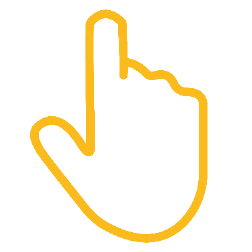 Розділ 11. Доходи, у тому числі подарунки
Доходи одного виду, отримані від одного джерела упродовж звітного періоду, вказуються однією сумою. 

Доходи різних видів, отримані від одного джерела, вказуються окремо.
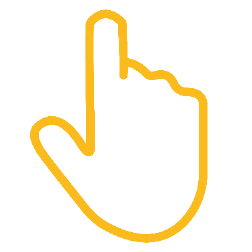 Дохід у вигляді процентів, нарахованих за кількома вкладами, поміщеними в один банк, зазначається сукупно.

Дохід у вигляді процентів, нарахованих за вкладами, поміщеними в різні банки, зазначається окремо.
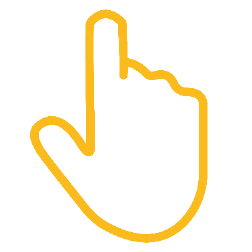 Відображення грошей
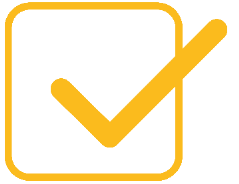 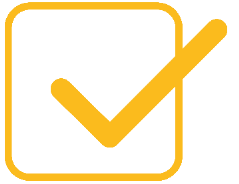 Гроші відображаються: 
у розділі «Доходи» за умови їх дарування у звітному періоді у розмірі більше 11 350 грн (2021 рік); 
у розділі «Правочини»  — у сумі більше 113 500 грн (2021 рік).
Якщо на 31 грудня подаровані гроші не використані, зазначаються у розділі «Грошові активи», якщо розмір більше 227 000 грн (2021 рік).
Подаровані гроші можна позичити третім особам, а можна розмістити на рахунку у банку. Їх статус із готівкових перейде у кошти, розміщені на банківському рахунку, або позичені третім особам, може змінитися валюта (готівки).
Розділ 12. Грошові активи
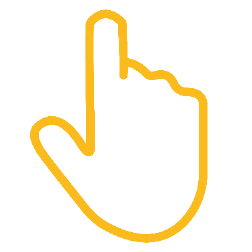 Види  грошових активів:
готівкові кошти;
кошти, розміщені на банківських рахунках (незалежно від типів рахунків та дати їх відкриття);
готівкові кошти, які зберігаються у банку;
внески до кредитних спілок;
внески до інших небанківських фінансових установ, у тому числі до інститутів спільного інвестування 
кошти, які суб’єкт декларування або члени його сім’ї позичили третім особам (тобто кошти, стосовно яких суб’єкт декларування або член його сім’ї є позикодавцем);
активи у дорогоцінних (банківських) металах;
електронні гроші;
інші грошові активи (у декларації необхідно зазначити, які саме активи).
Розділ 12. Грошові активи
Зазначається:

вид активу;
розмір та валюту активу;
особу, якій належить актив (суб’єкт декларування та/або член його сім’ї);
права на актив;
фізичну або юридичну особу, якій позичено кошти.
Декларуються якщо: 

сукупна вартість перевищує 50 прожиткових мінімумів (2021 році — 113 500 грн).
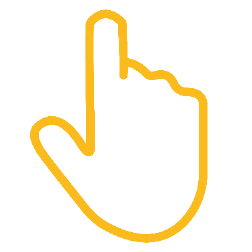 Грошові активи суб’єкта декларування та членів його сім’ї не сумуються.

Відомості про грошові активи зазначаються в декларації окремо щодо суб’єкта декларування та кожного з членів його сім’ї.
Інформація про грошові активи зазначається станом на кінець звітного періоду
Розділ 12.1. Рахунки
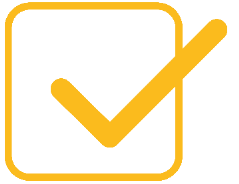 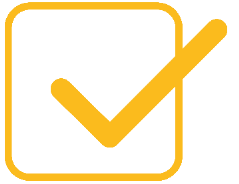 Банківські та інші фінансові установи, де суб’єктом декларування або членами його сім’ї: 

відкриті рахунки (особисто, або третіми особами на їх ім’я);
зберігаються кошти, або інше майно.
Зазначається:

тип та номер рахунку;
дані про установу;
особи, які мають право розпоряджатися рахунком;
особи, які відкрили рахунок на ім’я декларанта або члена його сім’ї.
Розділ 12.1. Рахунки
Не залежить від наявності коштів на рахунках станомна 31 грудня звітного періоду.

Не залежить від факту зберігання грошей і майна станом на 31 грудня звітного періоду.
Номер банківської картки ≠ номер рахунку.


Закінчення строку дії картки ≠ закриття рахунку.
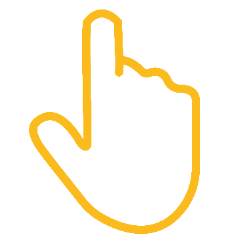 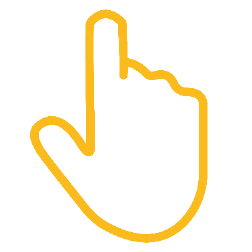 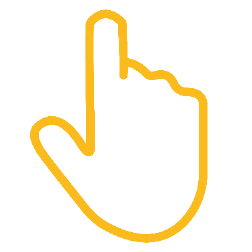 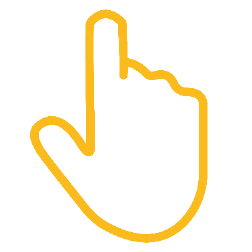 Розділ 12.1. Приклади структури рахунків
Номер індивідуального пенсійного рахунка учасника недержавного пенсійного фонду
Номери банківських рахунків 
за стандартом IBAN
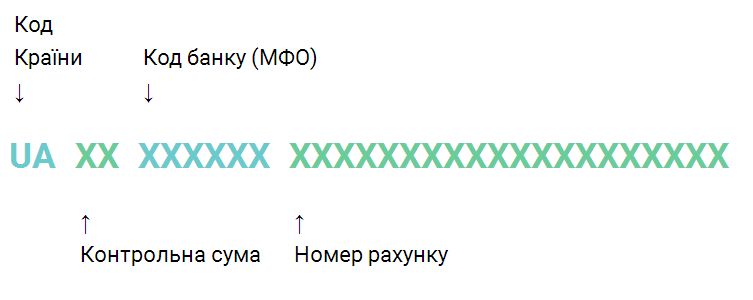 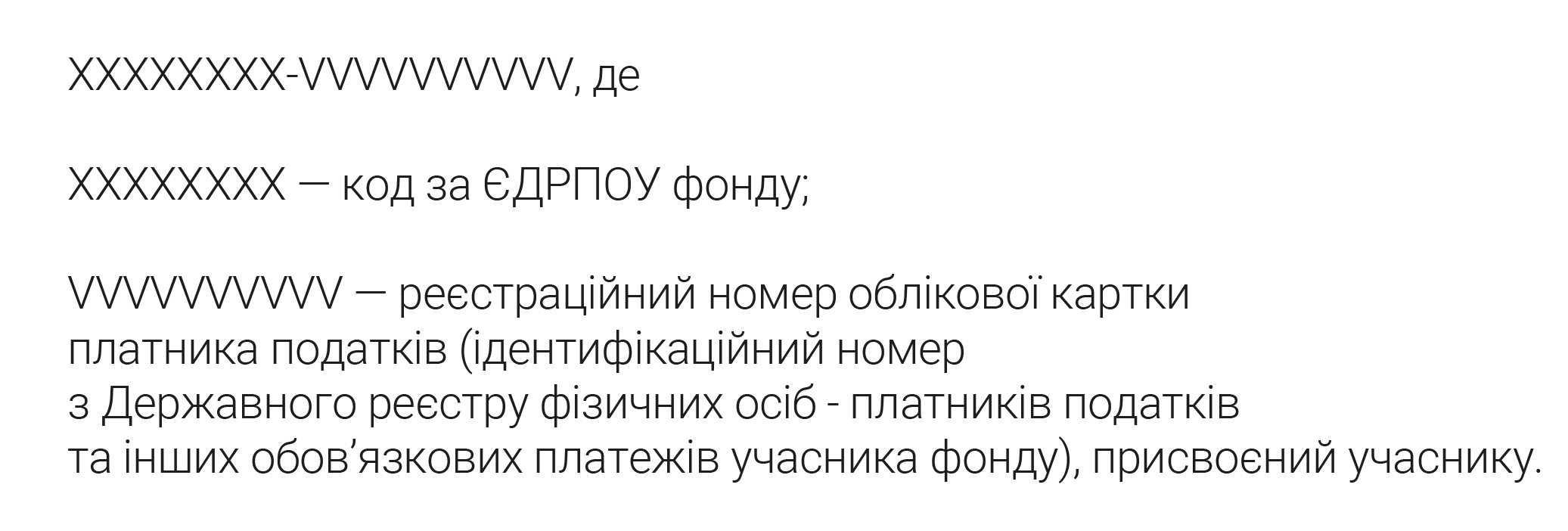 Розділ 13. Види фінансових зобов’язань
Фінансовими зобов’язаннями для цілей декларування є:
отримані кредити;
отримані позики;
інші кошти, які були позичені суб’єкту декларування або члену його сім’ї іншими особами, зокрема поворотна безвідсоткова фінансова допомога;
зобов’язання за договором лізингу;
зобов’язання за договором страхування;
зобов’язання за договором недержавного пенсійного забезпечення;
несплачені податкові зобов’язання;
інші зобов’язання, у тому числі, які виникли внаслідок укладених договорів (у декларації необхідно зазначити, які саме).
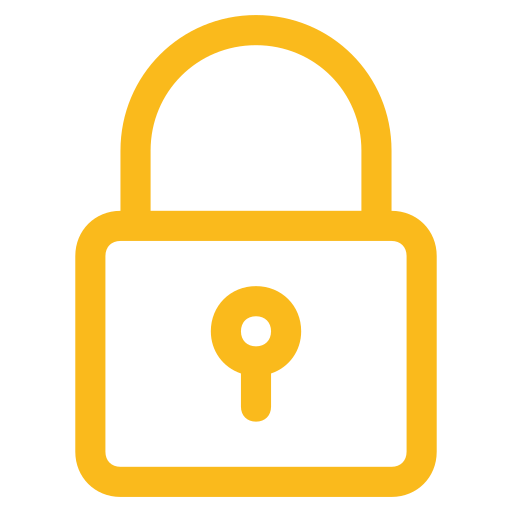 Розділ 13. Види фінансових зобов’язань
Відомості про фінансові зобов’язання суб’єкта декларування та/або членів його сім’ї за позикою (кредитом) зазначаються за наявності хоча б однієї з таких умов:
1) розмір отриманої у звітному періоді позики (кредиту) перевищує 50 ПМ;
2) розмір зобов’язання за позикою (кредитом) на початок звітного періоду перевищує 50 ПМ (у разі якщо позику (кредит) отримано у попередніх звітних періодах);
3) розмір зобов’язання за позикою (кредитом) на кінець звітного періоду перевищує 50 ПМ.
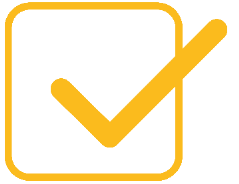 50 ПМ = 113 500 грн. у 2021 р.
Відомості про зобов’язання за позикою (кредитом) за умов, зазначених у пп. 2 та 3, зазначаються незалежно від розміру зобов’язання, у тому числі за відсутності такого зобов’язання на кінець звітного періоду.
Відомості про штраф / пеню за прострочення погашення позики (кредиту) включаються в розмір позики (кредиту).
Відомості про інші фінансові зобов’язання, у тому числі за договорами лізингу, страхування, недержавного пенсійного забезпечення, зазначаються лише у разі, якщо їх розмір на кінець звітного періоду перевищує 50 ПМ
Розділ 13. Фінансові зобов’язання
Користування «кредитним» лімітом банківських карток
Якщо разово скористалисьна суму понад 50 ПМ протягом 
звітного періоду (незалежно від погашення).
Залишок заборгованості на останній день звітного періоду перевищив 50 ПМ.
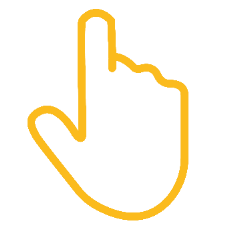 За інших умов розмір коштів, якими користувалися не сумується.
*50 ПМ = 113 500 грн (2021 рік)
Розділ 14. Видатки та правочини
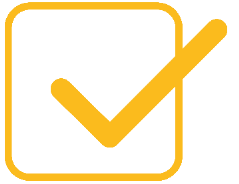 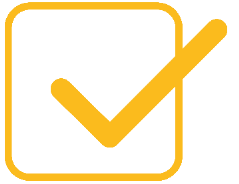 Правочин

усі, вчинені у звітному періоді, на підставі яких у декларанта виникає або припиняється право власності, володіння чи користування на об’єкти, зазначені у розділах 3-13 декларації.

Вартість предмету правочину 50 прожиткових мінімумів і більше.
Видатки

зазначаються у разі, якщо розмір відповідного видатку (разового) перевищує 50 прожиткових мінімумів 
(2021 рік – 113 500 грн).

До таких відомостей включаються дані про вид правочину, його предмет.
Розділ 14. Видатки та правочини
стосується лише декларанта, а не членів сім’ї;
видатки та правочини вчинені у звітному періоді;
поріг декларування — 50 прожиткових мінімумів;
не має значення, чи перебуває предмет правочину у власності чи користуванні суб'єкта декларування станом на 31 грудня;
інформація про видатки: не дублювати правочин, який спричинив відповідний видаток у розділі«Інші правочини»;
об’єкти декларування, які відображаються в інших розділах, повинні бути також відображені в розділі «Видатки та правочини» як предмет правочину за умови їх набуття у звітному періоді;
у «Видатки та правочини» вказуються правочини, на підставі яких у суб’єкта виникли фінансові зобов’язання, навіть якщо вони були припинені станом на 31 грудня.
цей розділ не заповнюється у декларації кандидата на посаду.
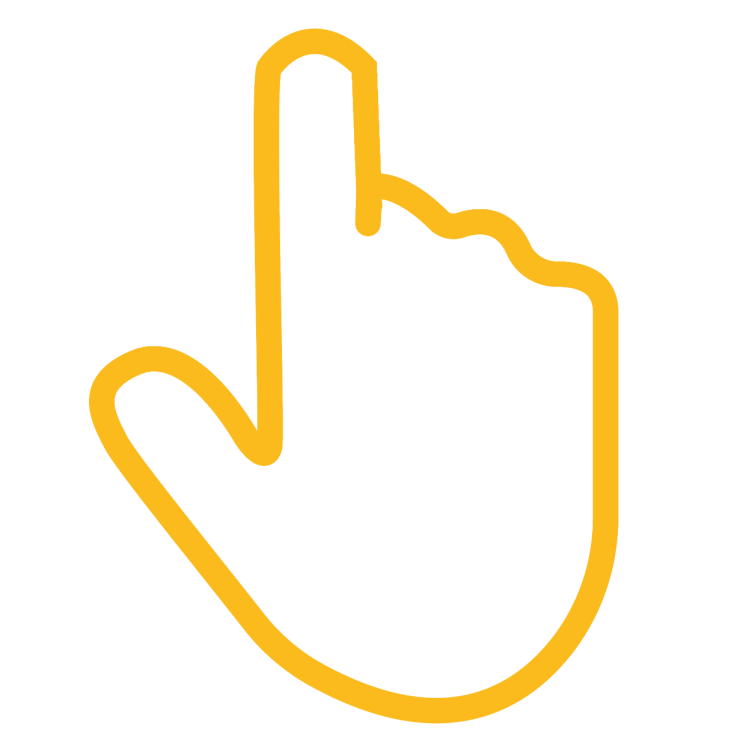 Розділ 14. Видатки та правочини
Видатками для цілей декларування є:

1) грошові кошти суб’єкта декларування, передані у зв’язку з правочином, вчиненим з метою:
а) придбання у власність, володіння, користування активів, зазначених у ч. 1 ст. 46 Закону, та/або послуг (оплата навчання, лікування, косметичних, туристичних послуг тощо);
б) виконання договірних зобов’язань, в тому числі фінансових (боржником за зобов’язанням);
в) надання благодійної, матеріальної, фінансової допомоги;
г) фінансової підтримки політичної партії у формі внеску;
ґ) виконання рішення суду, яке набуло законної сили;
д) дарування (грошові кошти як подарунок);

2) майно суб’єкта декларування (за умови припинення права власності на нього), яке є:
a) засобом платежу відповідно до умов договору (наприклад, є предметом договору міни (бартеру));
б) матеріальною підтримкою політичної партії у формі внеску;
в) вкладом у статутний капітал товариства тощо.
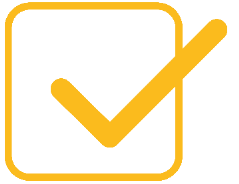 Розділ 14. Видатки та правочини
Правочином є дія особи, спрямована на набуття, зміну або припинення цивільних прав та обов’язків. Правочини можуть бути односторонніми та дво- чи багатосторонніми (договори).

Односторонній правочин може створювати обов’язки лише для особи, яка його вчинила (для інших осіб лише у випадках, встановлених законом, або за домовленістю з цими особами), наприклад, дарування майна.

Дво- чи багатостороннім правочином є погоджена дія двох або більше сторін, наприклад, купівля-продаж, обмін майна тощо.

Не будь-який правочин пов’язаний зі здійсненням видатку.
Однак видаток завжди здійснюється на підставі правочину.
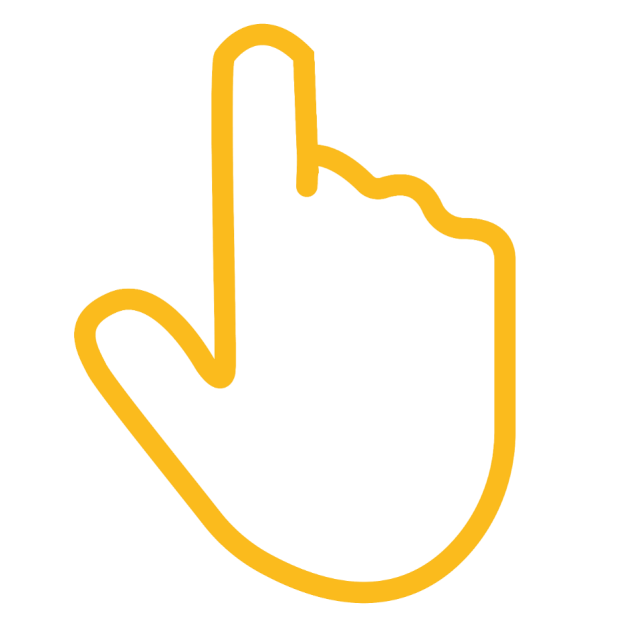 Розділ 15. Робота та сумісництво
відомості про посаду (роботу), що займається (виконується/виконувалася) за сумісництвом за трудовим договором (контрактом);

відображається, якщо розпочалося чи продовжувалося під час звітного періоду незалежно від тривалості;

якщо у звітному періоді особа займала посаду або здійснювала роботу будь-який час і при цьому станом на 31 грудня вона це не здійснює, така посада (робота) відображається у декларації;

стосується лише декларанта.
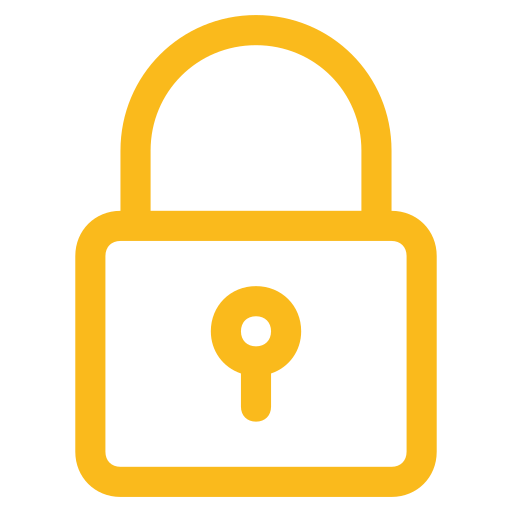 Розділ 16. Членство в організаціях та їх органах
Входження декларанта до керівних, ревізійних чи наглядових органів:
громадських об’єднань;
благодійних організацій;
професійних об’єднань;
членство в таких об’єднаннях (організаціях). 

Із зазначенням 
назви відповідних об’єднань (організацій); 
коду ЄДРПОУ.
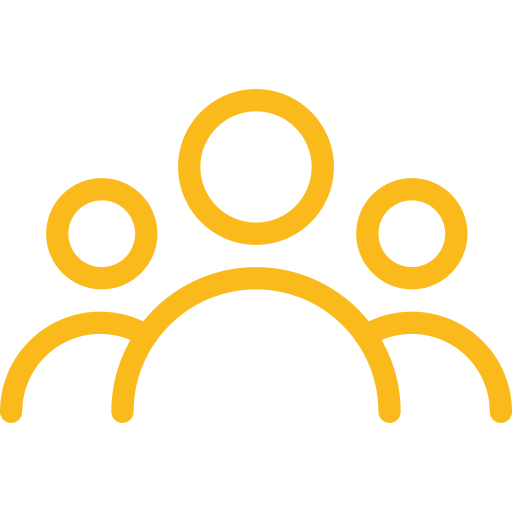 Розділ 16. Членство в організаціях та їх органах
НЕ зазначається у деклараціях членство (членство в органах) у таких об’єднаннях:

політичні партії;
релігійні організації;
професійні спілки;
об’єднання співвласників багатоквартирного будинку;
асоціації органів місцевого самоврядування та їх добровільні об’єднання;
об’єднання юридичних осіб приватного права, які не є громадськими об’єднаннями;
органи суддівського, прокурорського самоврядування.
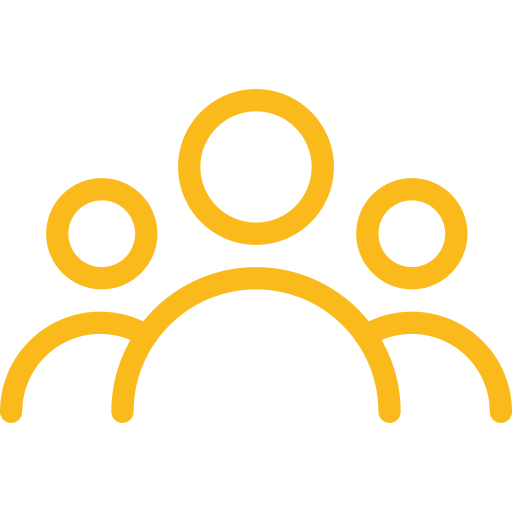 Повідомлення про суттєві зміни в майновому стані
Суттєві зміни в майновому стані
Хто подає
Службові особи, які займають відповідальне та особливо відповідальне становище
Особи, які займають посади, пов’язані з високим рівнем корупційних ризиків
Перелік визначений у примітці до ст. 513 
Закону України «Про запобігання корупції»
Перелік затверджений рішенням Національного агентства від 17.06.2016 № 2, зареєстрованим в Міністерстві юстиції України від 19.07.2016 за № 987/29117
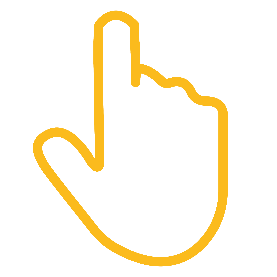 Національне агентство 
може змінювати Перелік
Суттєві зміни в майновому стані
Суттєва зміна
Отримання доходу
(нарахованого)
Здійснення видатку
Придбання майна
на суму понад 50 ПМ
*50 ПМ =    119 650 грн (2022 рік)

50 прожиткових мінімумів, встановлених для працездатних осіб на 01 січня відповідного року
Суттєві зміни в майновому стані
стосується лише декларанта, а не членів сім’ї;
подається виключно в електронній формі;
подається протягом 10 днів;
інформація, зазначена у повідомленні, відображається у декларації за відповідний звітний період;
дохід/видаток – одноразовий;
валютно-обмінні операції на суму понад 50 ПМ – видаток і необхідне подання повідомлення;
подається незалежно від того, перебуває суб’єкт декларування в Україні чи за її межами.
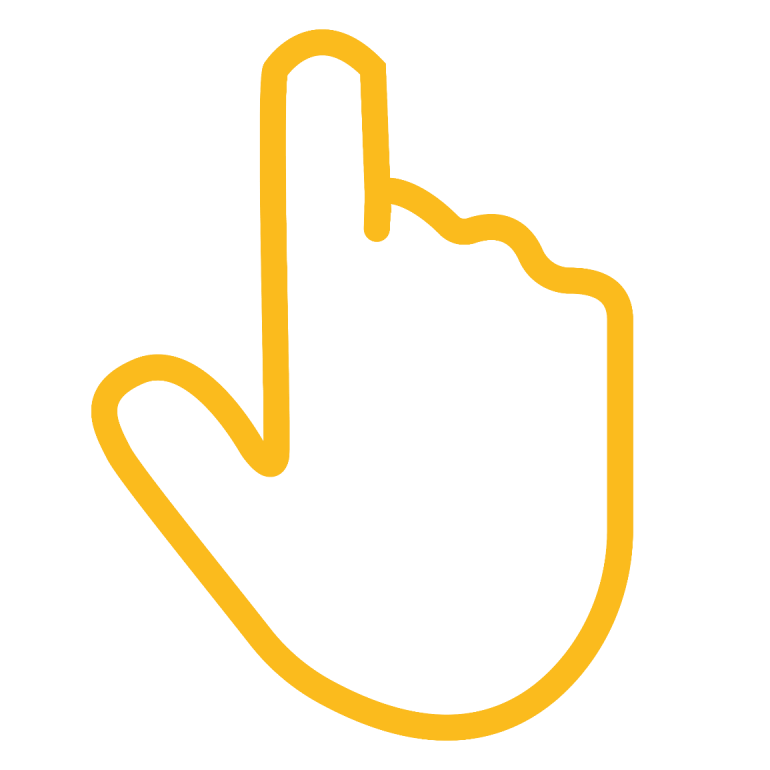 Повідомлення про відкриття валютного рахунку в установі банку-нерезидента
Валютні рахунки
Кого стосується
всіх членів сім’ї
всіх суб’єктів декларування
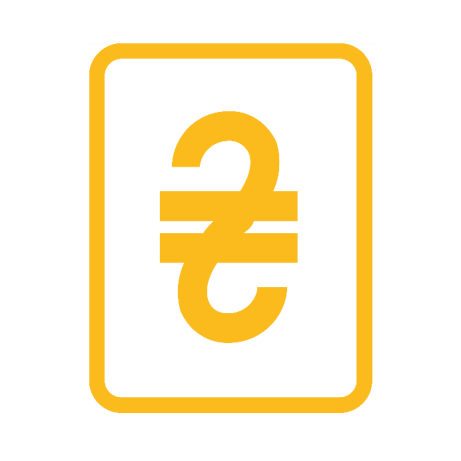 Валютні рахунки
будь-який рахунок, відкритий в установі 
банку-нерезидента в будь-якій валюті.
Валютний рахунок
юридична особа – нерезидент будь-якої організаційно-правової форми, яка є банком, її відокремлені підрозділи (філії, відділення), що створені і діють відповідно до законодавства іноземної держави та з місцезнаходженням за межами України.
Установа банку-нерезидента
Валютні рахунки
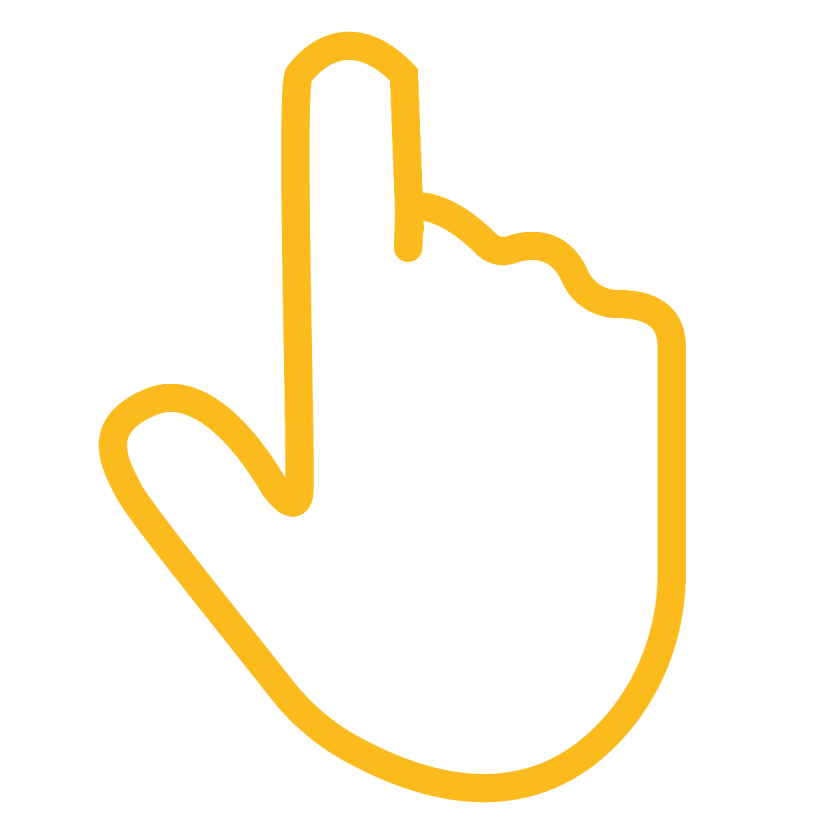 стосується як декларанта так і членів сім’ї;
подається або в електронній формі (в Реєстрі), або паперовій формі (насилається поштовим відправленням з повідомленням про вручення);
подається протягом 10 днів;
інформація, зазначена у повідомленні, відображається у декларації за відповідний звітний період.
Відповідальність
Відповідальність
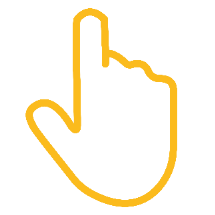 порушення строку подання декларації;

завідомо недостовірні відомості в декларації;

неповідомлення або несвоєчасне повідомлення про відкриття валютного рахунку в установі банку-нерезидента або про суттєві зміни у майновому стані.
Відомості про осіб, яких притягнуто до відповідальності за вчинення корупційних або пов’язаних з корупцією правопорушень, підлягають внесенню до Єдиного державного реєстру осіб, які вчинили корупційні або пов’язані з корупцією правопорушення (Реєстру корупціонерів).
Відповідальність
Порушення строку подання декларації
умисне неподання
несвоєчасне подання
кримінальна відповідальність за ст. 3663 КК України
адміністративна відповідальність за ст. 1726 КУпАП
Відповідальність
Завідомо недостовірні відомості в декларації
до 100 ПМ
понад 500 ПМ
від 100 до 500 ПМ
адміністративна відповідальність за ст. 1726 КУпАП
дисциплінарна відповідальність 
(закони, які регламентують діяльність)
кримінальна відповідальність за ст. 3662 КК України
Відповідальність
Неповідомлення або несвоєчасне повідомлення про відкриття валютного рахунку в установі банку-нерезидента або про суттєві зміни у майновому стані
адміністративна відповідальність за ст. 1726 КУпАП
Контроль
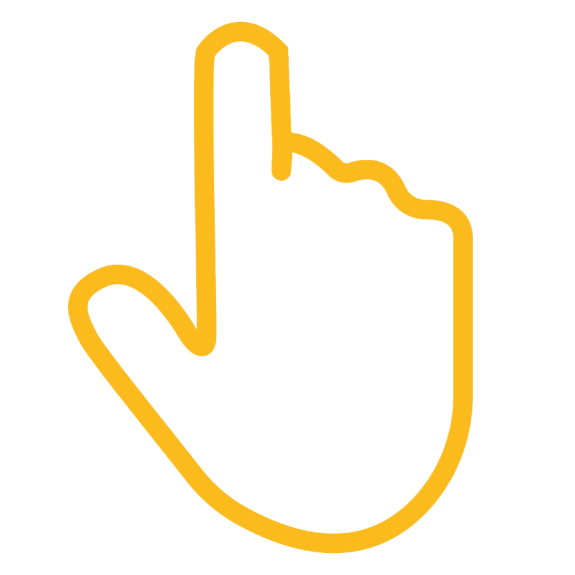 Державні органи, органи місцевого самоврядування, а також юридичні особи публічного права зобов’язані перевіряти факт подання суб’єктами декларування, які в них працюють (працювали або входять чи входили до складу утвореної в органі конкурсної комісії, до складу Громадської ради доброчесності) та повідомляти Національне агентство про випадки неподання чи несвоєчасного подання таких декларацій.
Перевірка факту подання декларацій та повідомлення Національного агентства про випадки неподання чи несвоєчасного подання декларацій покладаються на уповноважений підрозділ (уповноважену особу) з питань запобігання та виявлення корупції відповідного органу, а у разі, якщо Законом не передбачено утворення (визначення) такого підрозділу (особи) - інший структурний підрозділ відповідного органу, визначений керівником.
Контроль
Строки перевірки факту подання декларацій:
щорічна декларація (з 1 січня по 1 квітня) – протягом 10 робочих днів з граничної дати подання таких декларацій
декларація при звільненні (не пізніше 30 календарних днів з дня припинення діяльності) - протягом 10 робочих днів після спливу строку у 30 календарних днів
декларація кандидата на посаду (подається і перевіряється до призначення на посаду, якщо інше не передбачено законом)
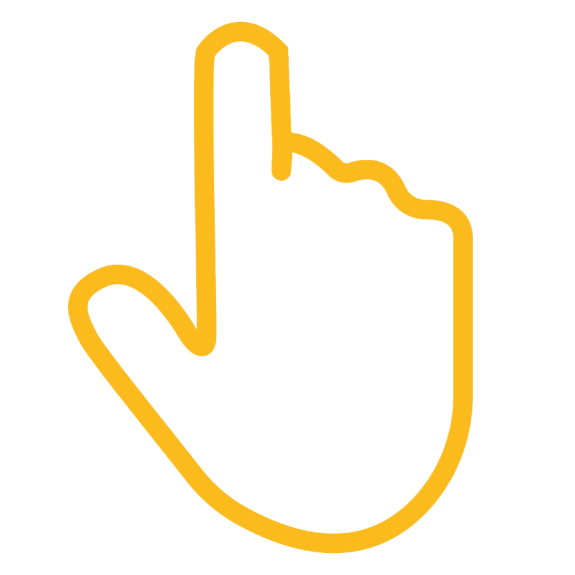 У випадку встановлення факту неподання чи несвоєчасного подання декларацій суб’єктами декларування згідно з вимогами Закону відповідальний підрозділ (особа) відповідного органу повідомляє про це Національне агентство упродовж 3 робочих днів з дня виявлення такого факту.
Корисна інформація
Важливо!!! Якщо у вас виникли технічні проблеми при роботі з Реєстром ви можете звернутися до служби технічної підтримки за адресою support@nazk.gov.ua. 

Декларанти можуть отримати роз'яснення:

за телефоном Контакт-центру НАЗК +38(044)200–06–94 (Консультації надаються в робочі дні з понеділка по п’ятницю з 9:00 до 18:00).

за електронною поштою info@nazk.gov.ua. 

Ознайомитися з роз’ясненнями щодо заповнення декларацій можна в розділі «База знань» вебсайту НАЗК: https://wiki.nazk.gov.ua/category/deklaruvannya/
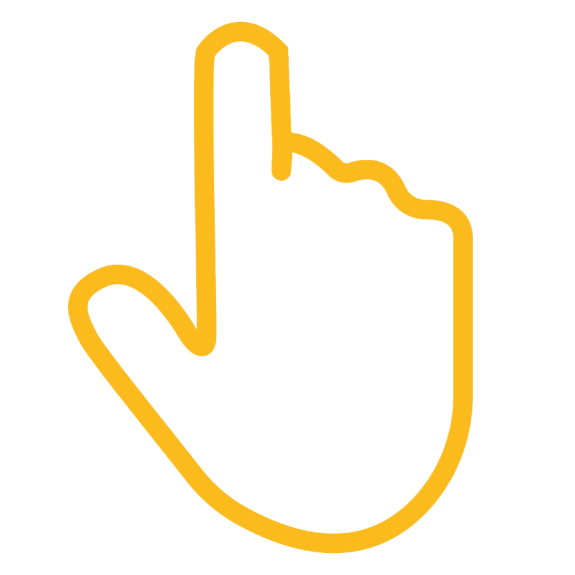 Рекомендації
Перед початком роботи з Реєстром декларацій переконайтеся у наявності усієї необхідної інформації для заповнення декларації.

Не затягуйте початок заповнення декларації, оскільки декларації заповнюються та подаються в електронному вигляді. У випадку одночасної роботи в системі дуже великої кількості осіб, система може давати збої. У разі таких збоїв декларація може бути подана з порушенням строку, встановленого Законом, за що встановлена відповідальність.

Завчасно переконайтеся у наявності доступу до Реєстру, правильної електронної пошти та чинності кваліфікованого електронного підпису, перевірте строк дії сертифіката КЕП.
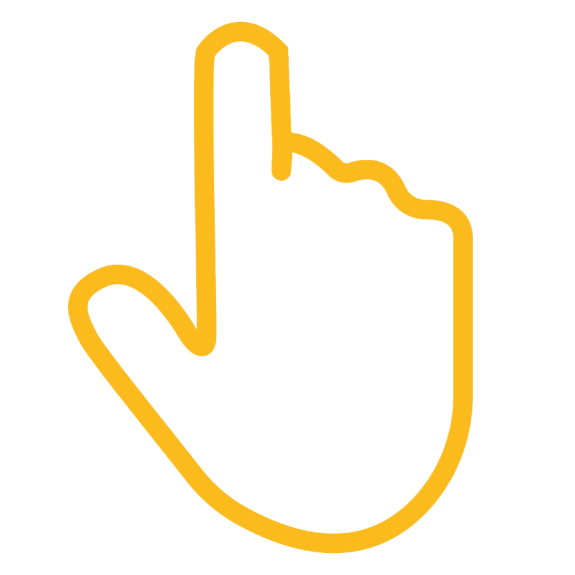 Рекомендації
Уразі зміни КЕП, після отримання нового КЕП необхідно зайти на сторінку входу до Реєстру https://portal.nazk.gov.ua/login і скористатись посиланням: «Я змінив свій особистий ключ». У полі «Електронна адреса, яка зазначена у Вашому персональному електронному кабінеті» вказати email, на який зареєстрований декларант в Реєстрі, та натиснути «Вислати код для відновлення». На вказану поштову скриньку надійде лист «Зміна КЕП / ЄДИНИЙ ДЕРЖАВНИЙ РЕЄСТР ДЕКЛАРАЦІЙ». Для зміни КЕП необхідно перейти за посиланням у листі, після цього у полі Акредитований центр сертифікації ключів (АЦСК) обрати Кваліфікований надавач електронних довірчих послуг (КНЕДП), який Вам видав КЕП, зі списку, обрати файл ключа та ввести пароль особистого ключа КЕП і натиснути  «Змінити КЕП». Після цього з’явиться повідомлення про розгляд заявки. 

Заявки на зміну КЕП розглядаються протягом 1 доби у робочий час.
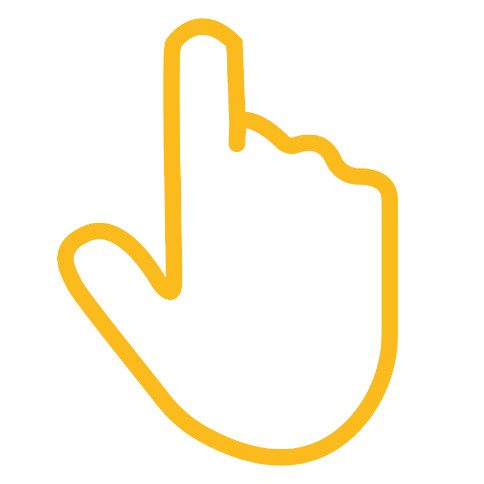 Рекомендації
Перевіряйте усю інформацію, яку вносите до декларації, одержуйте документальне підтвердження, зберігайте усі документи.

Заповнюйте декларацію уважно і у декілька етапів, зберігайте чернетки. Перед накладанням КЕП збережіть заповнену декларацію у форматі PDF. Переконайтеся у тому, що декларація відображається в Реєстрі як подана.

Якщо після подання декларації виявили у ній помилку, виправте її. На це дається 7 днів і 3 спроби. Якщо виявили пізніше – повідомте НАЗК через персональний кабінет реєстру.
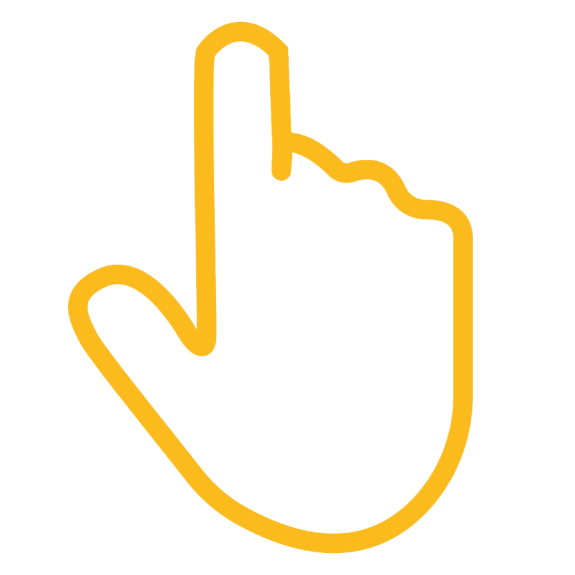